Year 9 History: September - December
Empire & Slavery
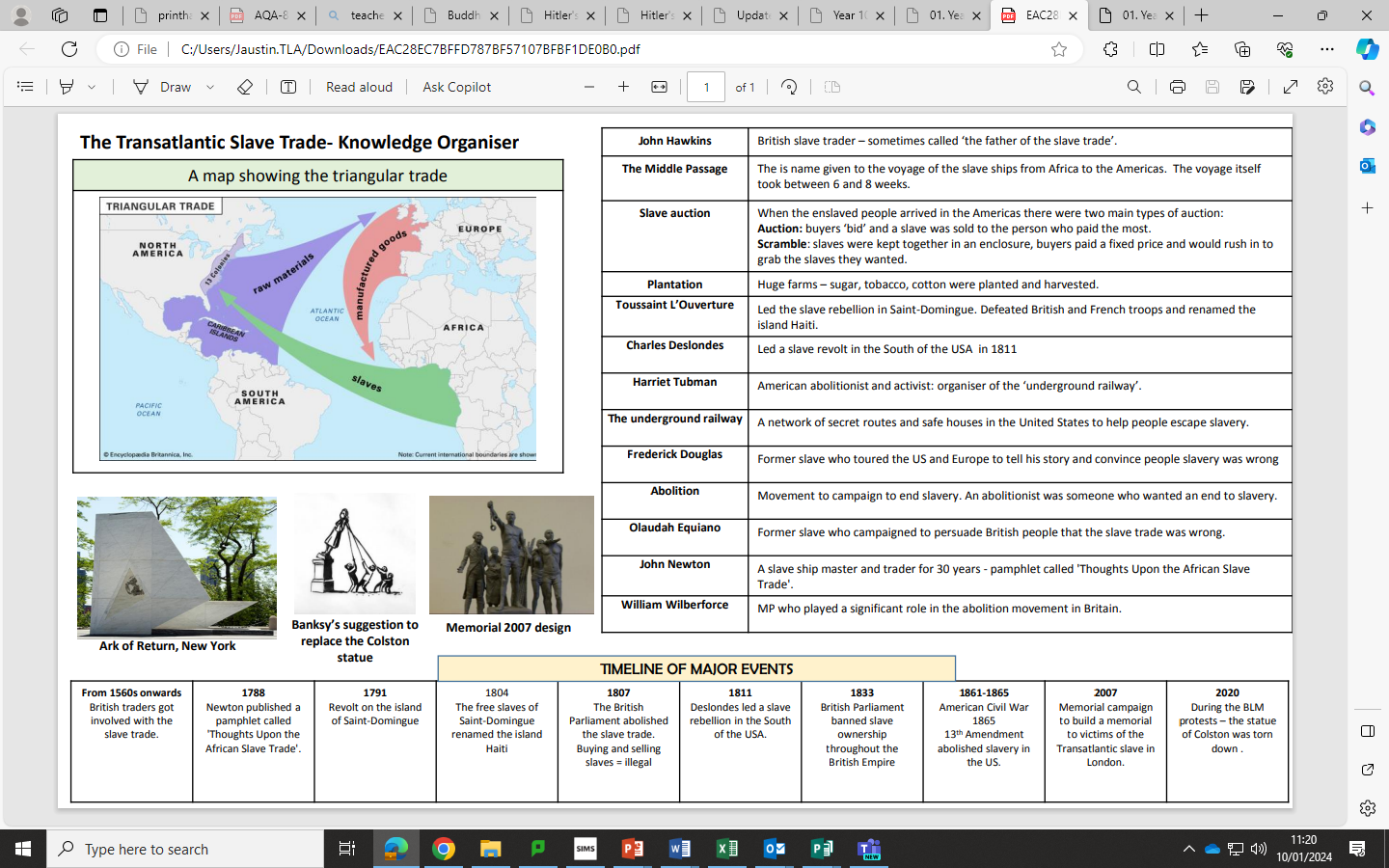 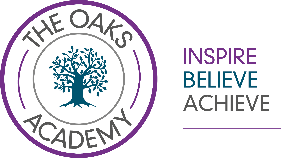 Key Skills in this Unit

Develop and understanding of the size, extent and impact of the British Empire.

Explain how an empire functions.

Understand the importance of the wider context of global trade.

Assess bias in the accounts of supporters and opponents of slavery.
Make inferences using multiple sources of information.
Explain, analyse and assess the strategies of the abolitionists and economic factors to reach a judgement about which factor was the most important in abolishing slavery.
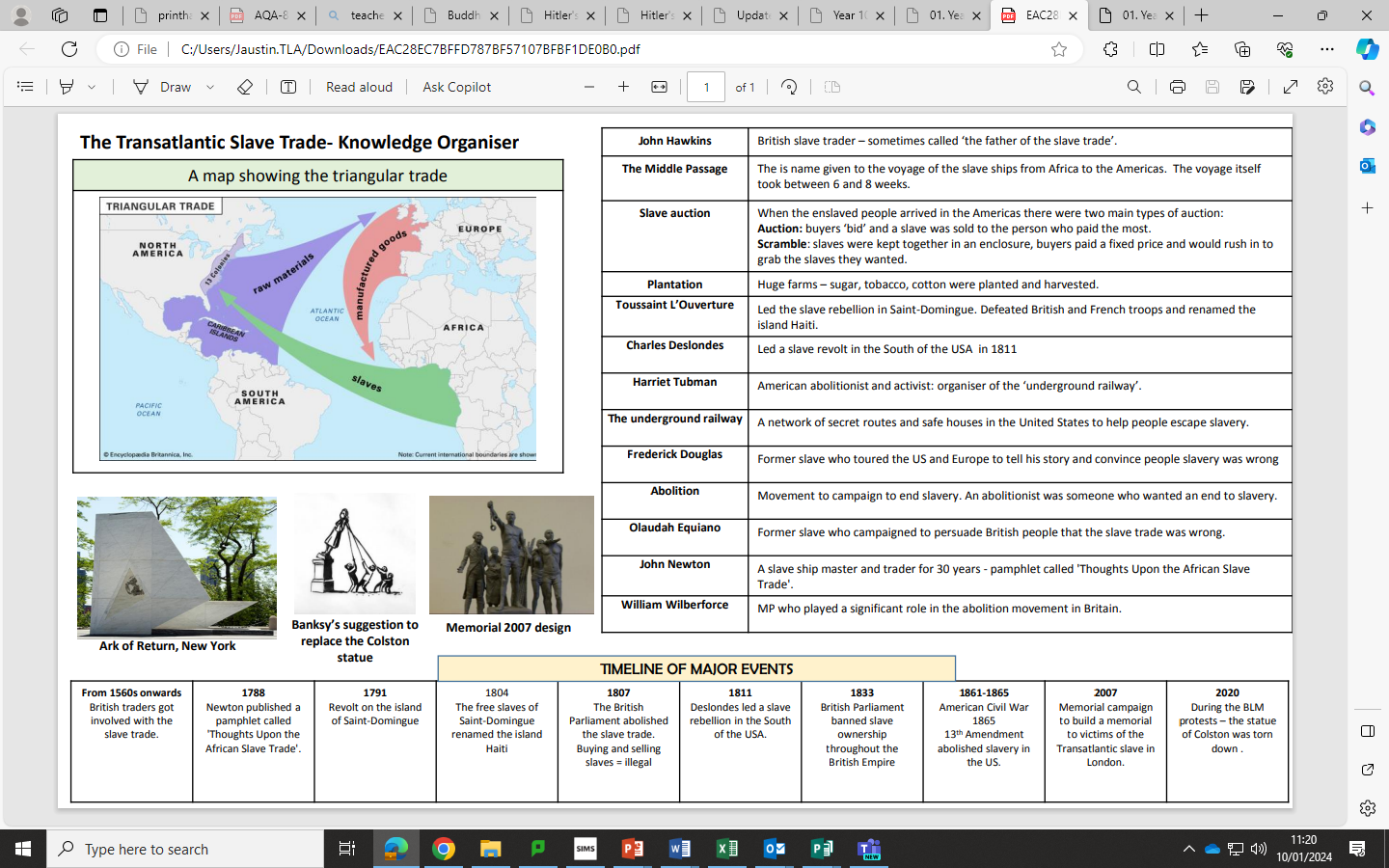 KEY QUOTES

“If slavery is not wrong, nothing is wrong.”

Abraham Lincoln
Year 9 History: October - February
World War 1 (WW1)
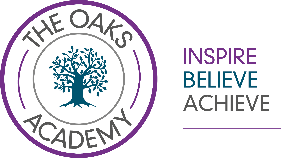 Key Skills in this Unit

Gain an understanding of the four main causal factors of WW1.
Explain how each of the causal factors were interlinked and assess which one was the more important.
Use evidence to develop an understanding of what trench warfare was like.
Understand propaganda.
Develop advanced source interpretation skills and apply them in GCSE level questions.
Develop an advanced understanding of how politics works in an international context during times of great conflict.
Assess the impact of the Treaty of Versailles on the people of Germany
KEY QUOTES

“We're telling lies; we know we're telling lies; we don't tell the public the truth, that we're losing more officers than the Germans, and that it's impossible to get through on the Western Front.”   
Lord Rothermere, 1917
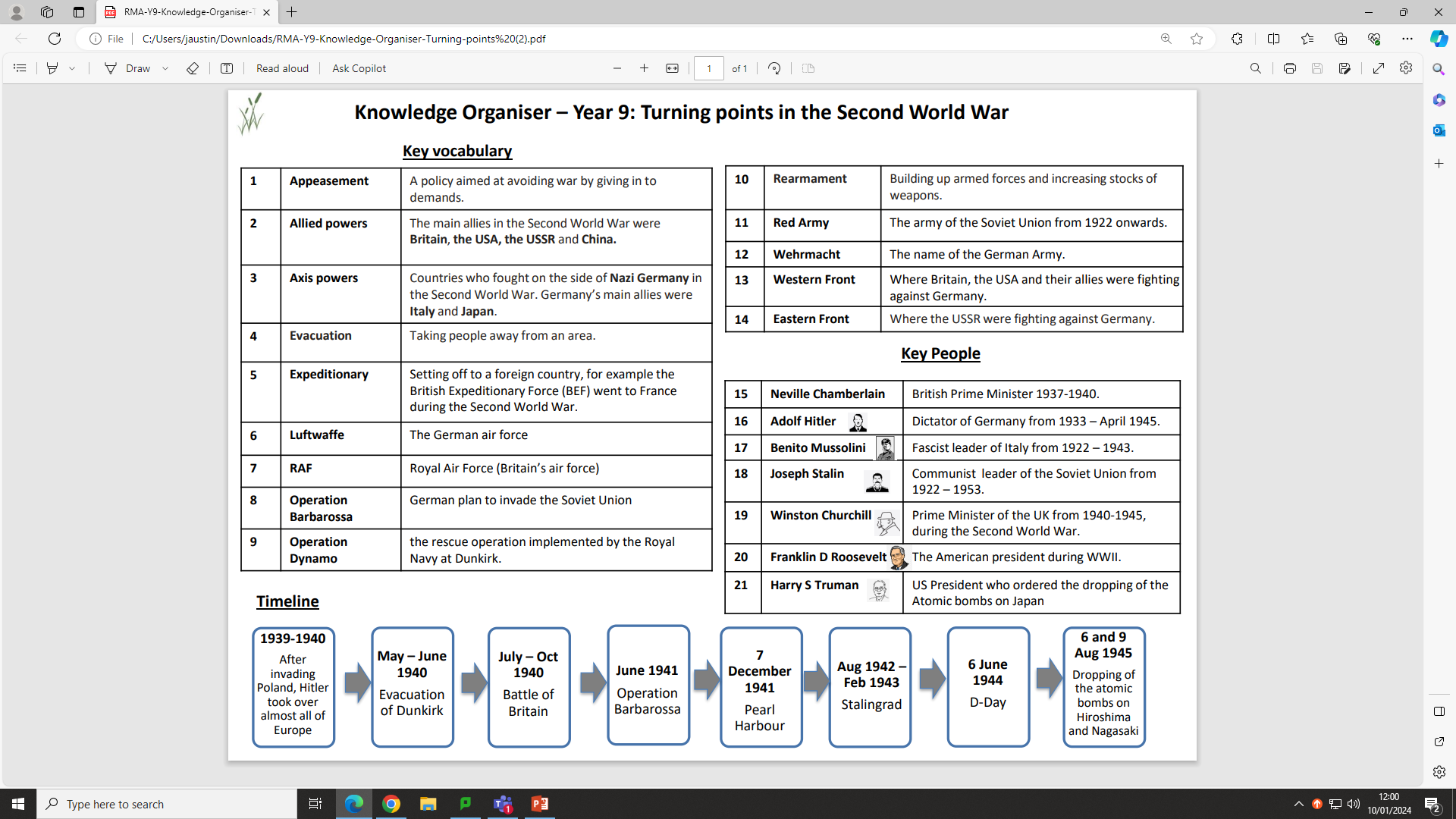 Year 9 History: April - July
World War 2 (WW2)
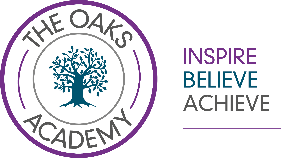 Key Skills in this Unit

Gain an understanding of the causal factors of WW2.
Explain how each of the causal factors interlinked and assess which one was the more important.
Gain a chronological understanding of the events of WW2.
Understand how propaganda was used to keep up morale on the home front.
Understand the Holocaust and why it was allowed to happen.
Debate the use of nuclear weapons and how their use triggered the Cold War.
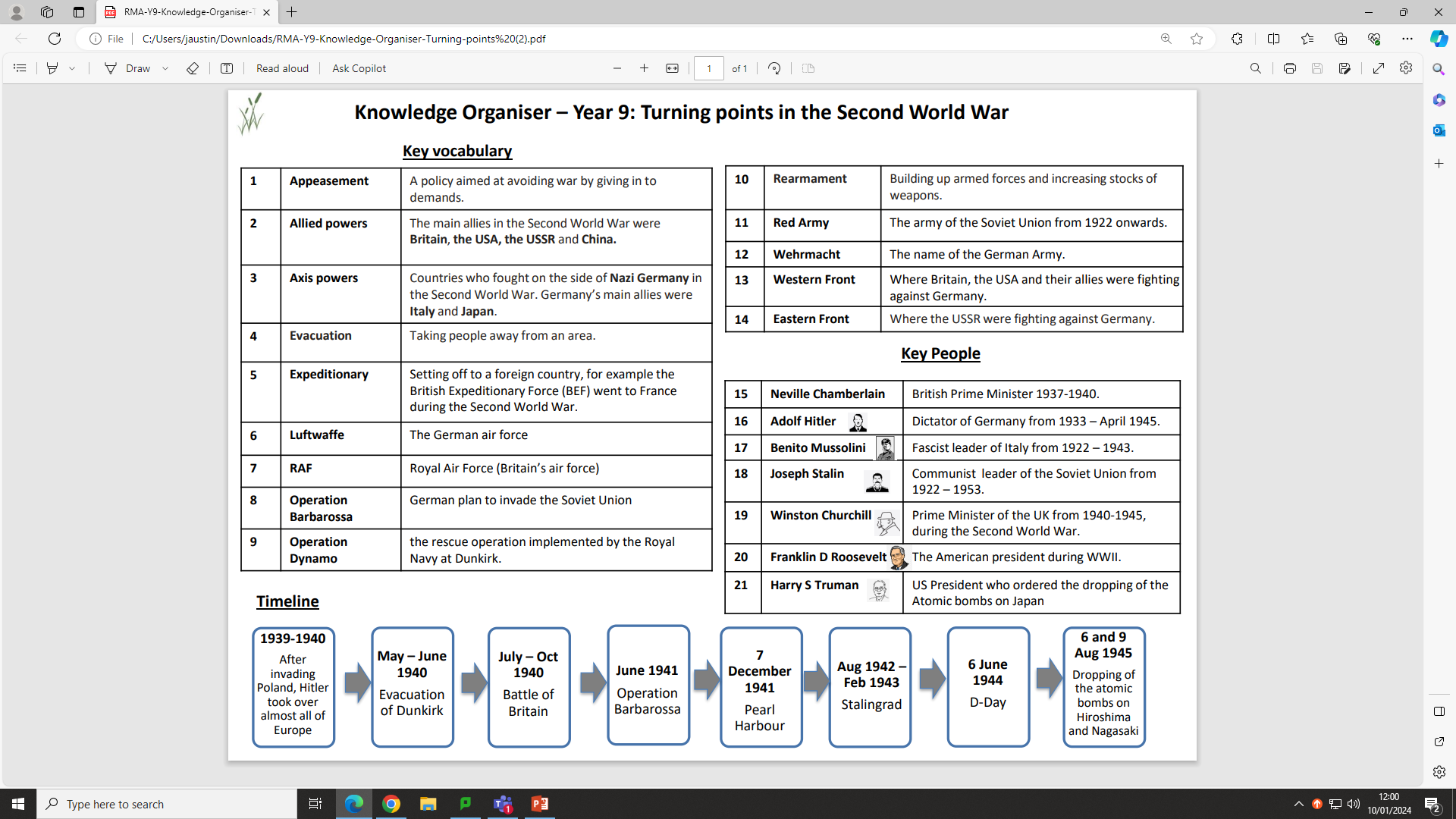 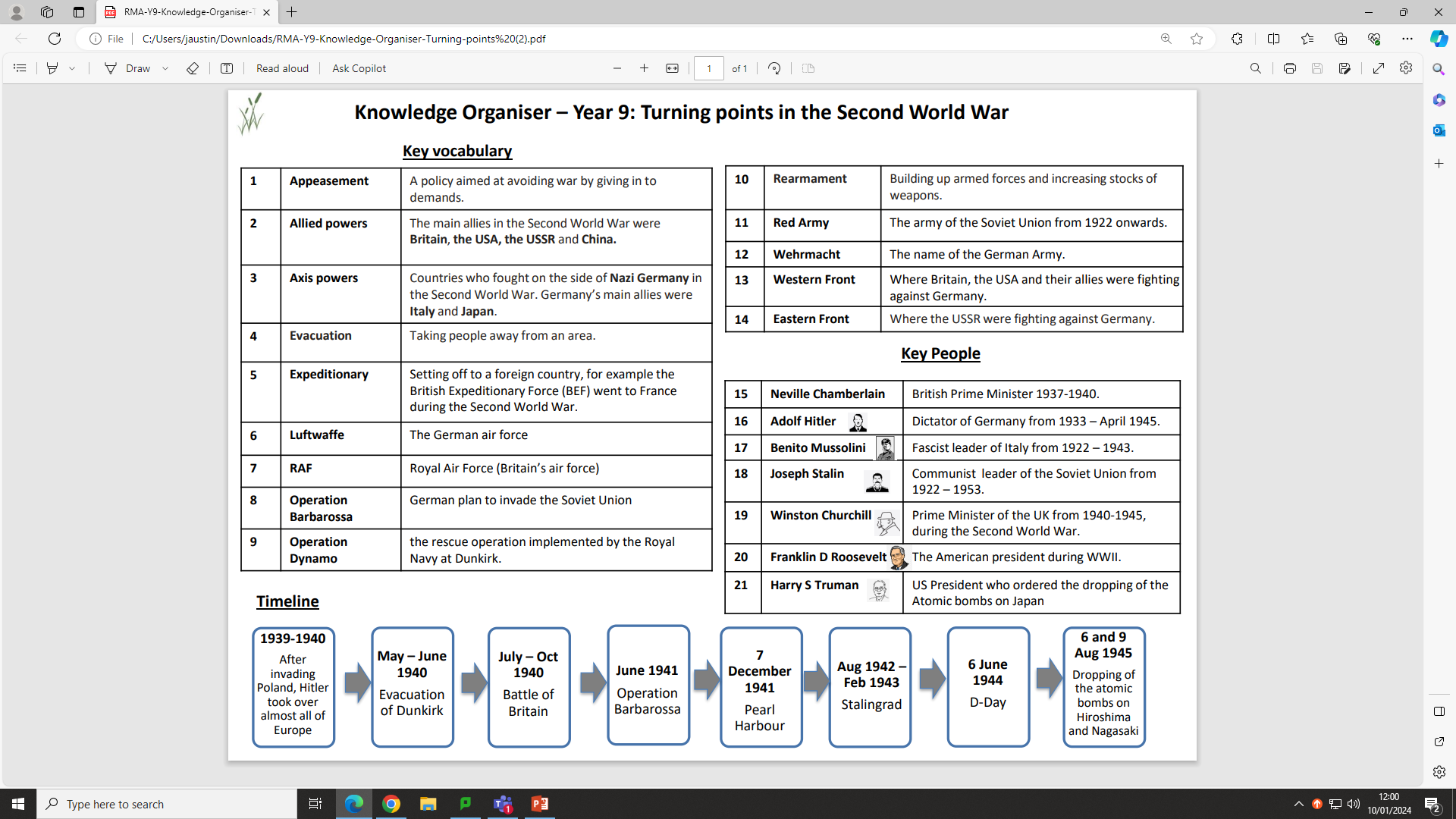 KEY QUOTES

“We shall defend our island, whatever the cost may be, we shall fight on the beaches, we shall fight on the landing grounds, we shall fight in the fields and in the streets, we shall fight in the hills; we shall never surrender.”
Winston Churchill  4 June 1940